National Broadband Plan workshop4 April 2017Deirdre FrostPolicy Analyst, WDC
Outline of Presentation
Context

Social and Economic benefits of NBP

Role of Broadband Officers
Context – The Western Development Commission
Statutory body, Dept. Arts, Heritage, Rural, Regional & Gaeltacht Affairs – WDC Act 1998

7-county Western Region – a largely rural region

‘… foster and promote the economic and social development of the Western Region’ 

4 work areas – 
Policy Analysis
Regional Dev Initiatives, e.g. renewable, creative
Promotion – www.lookwest.ie 
Western Investment Fund – risk capital to SMEs
Context – Broadband – Where we have come from
1999 - EU policy of deregulation, sale of Telecom Eireann

‘State of the West’ (2001)

2002 WDC ‘Update on 
Telecommunications’
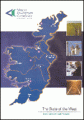 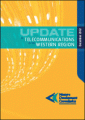 Context – Where we have come from cont’d…
Government Policy response to deregulation:

County & Group Broadband Scheme CGBS – 2003-2007

MANs – 2004 onwards Phase 1, 2..

National Broadband Scheme (NBS) – 2008-2014

Rural Broadband Scheme (RBS) – 2011 -2014
Context – Where we are now
From Basic to Next Generation/ Advanced

EU Digital Agenda Targets 2020 (2010)

WDC Connecting the West 2012

Government's National Broadband Plan
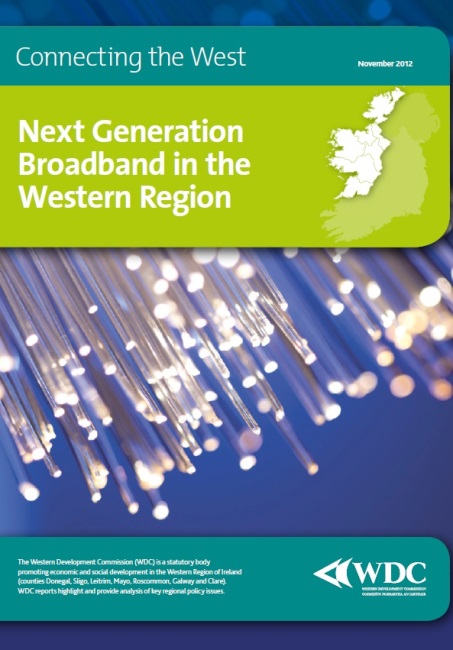 3. Where we are going – Next Steps
Government’s NBP


‘Rural’ Ireland
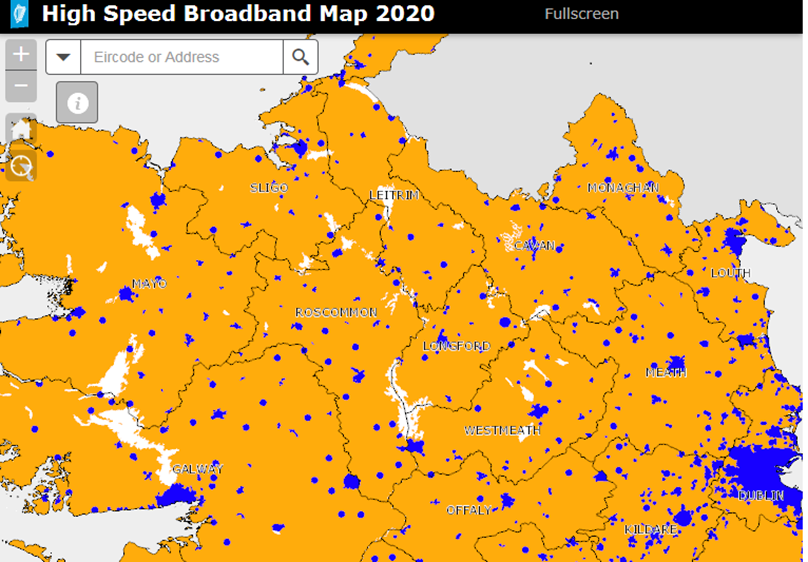 The need for speed! ….ever growing number of applications & need for broadband speed
X 5 !! Multiple users, per household!
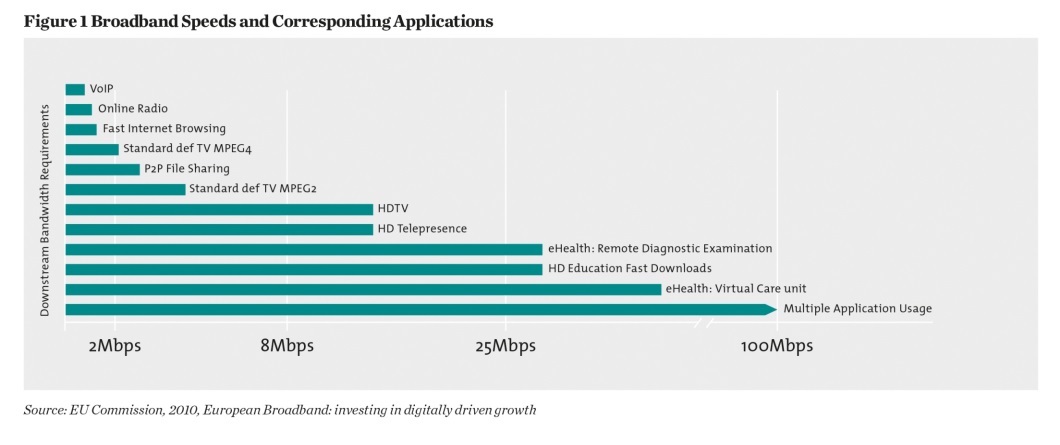 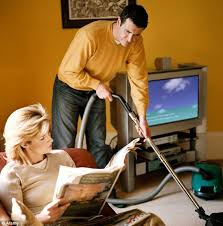 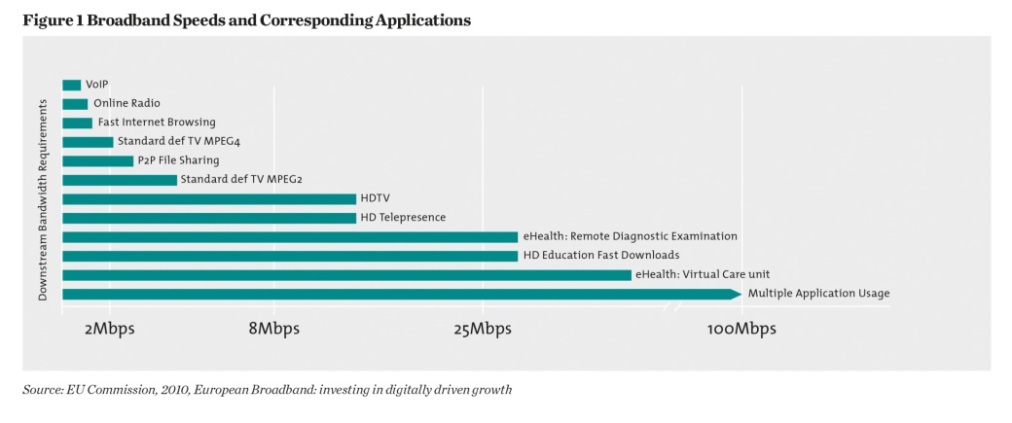 Broadband and Economic Growth
Broadband: No.1 priority infrastructure – NCC, CEDRA

Both a transformative infrastructure & a basic utility; similar to electrification

+10% broadband penetration: + 3.6% efficiency: + per capita GDP 0.9%-1.5%.

Contributes 6% of GDP – 75% outside ICT sector

2.6 new jobs created for every job lost through efficiency
Economic Benefits I
Broadband is a necessary condition for attracting firms to an area(ESRI, TCD, UL, Comreg, Jan 2016)

Increased efficiency in all Businesses 

Also evidence that firms move when broadband is not available
Social and Economic Benefits II
Self-emp higher in WR, rural areas also

Self –employed & jobs growth

Micro-enterprises

e-Working – access to more talent
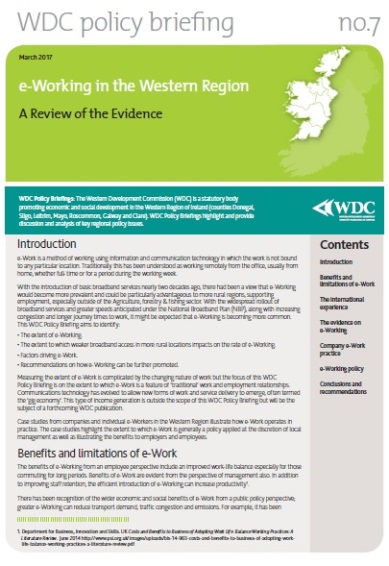 Social and Economic Benefits III
e-working – a social benefit also

Better access to govt services

Communications

Education

Healthcare
Possible Role of Broadband officers I
For telecommunications operators

One contact – improved and more efficient communication
Officers to identify key personnel in LAs
Identify barriers to minimise delays
Identify strategic access hubs
Help standardise rules - Issues like fixed price road opening
Other?
Possible Role of Broadband officers II
For citizen/consumer

One contact – local knowledge & authority re Telcos
Information awareness, education & training
Rural digital strategies – need for digital training resources in LEOs/ LAs
Cooperation between Broadband officers…esp. adjoining areas
Other?
Thank You
Q & A

Deirdre Frost
Policy Analyst
Western Development Commission
e-mail: deirdrefrost@wdc.ie